поэт
ПЕРЕВОДЧИКСОВЕТСКИЙ ПИСАТЕЛЬ
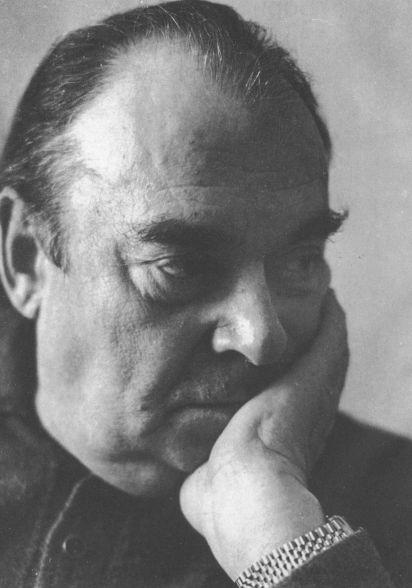 ЗАХОДЕР
БОРИС
ВЛАДИМИРОВИЧ
Родился 9 сентября 1918 года в г. Когуле (Молдавия)
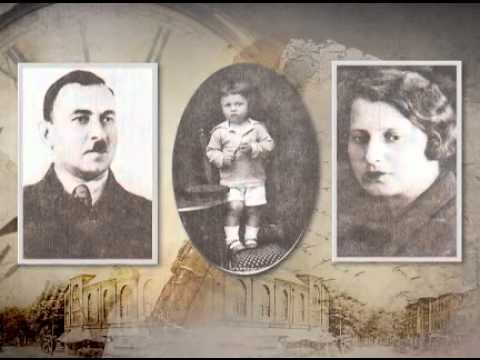 Отец  работал  юристом
Мать работала переводчицей 
 знала несколько языков
Детские годы прошлив Москве
Увлекался биологией.  Любил читать.
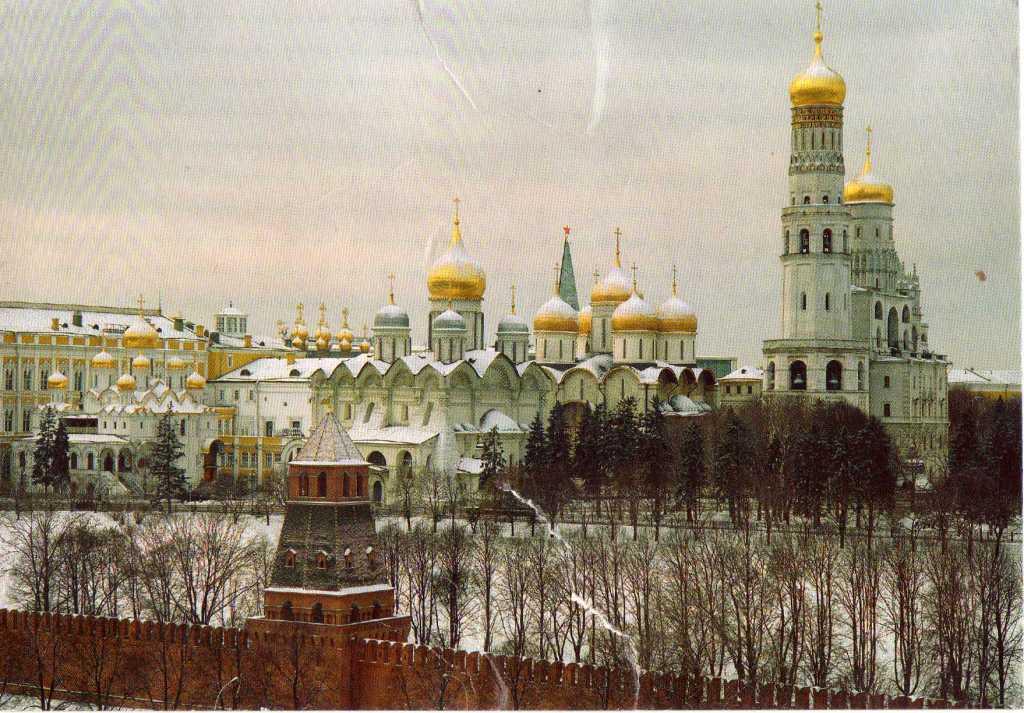 В детстве Борис Заходер, по собственному признанию, был очень «приличным мальчиком». Он не только не играл в футбол, но даже почти не дрался. Правда, несколько «боевых эпизодов» даже такому «тихоне» вспомнить удалось. Однажды, когда ему не было и семи, обидевшись на родителей, он убежал из дома. Его нашли и ругать не стали. Но прочли вслух оставленную им записку:
Сиводня я ухажу  навсигда
Итак, драться он не любил, зато все время читал и еще... очень любил животных. Поэтому неудивительно, что Борис не разлучался с книжкой Брема и, не задумываясь, бросался на защиту совершенно незнакомой кошки. Вот откуда его решительное: Наказать я сам готовТех, кто мучает котов
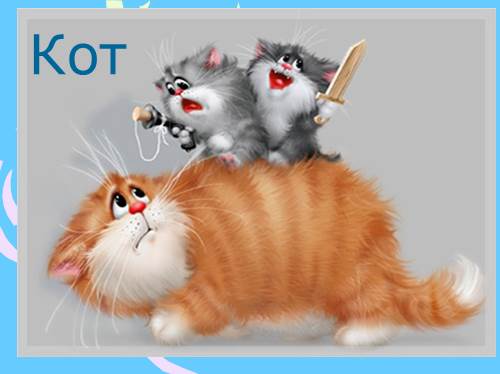 1935
закончил школу

 работал на заводе учеником токаря

 учился в Московском авиационном институте

учился на биологических факультетах в Московском и Казанском университетах
1938-1947
Учился в 
Литературном
 институте им. 
А.М.Горького
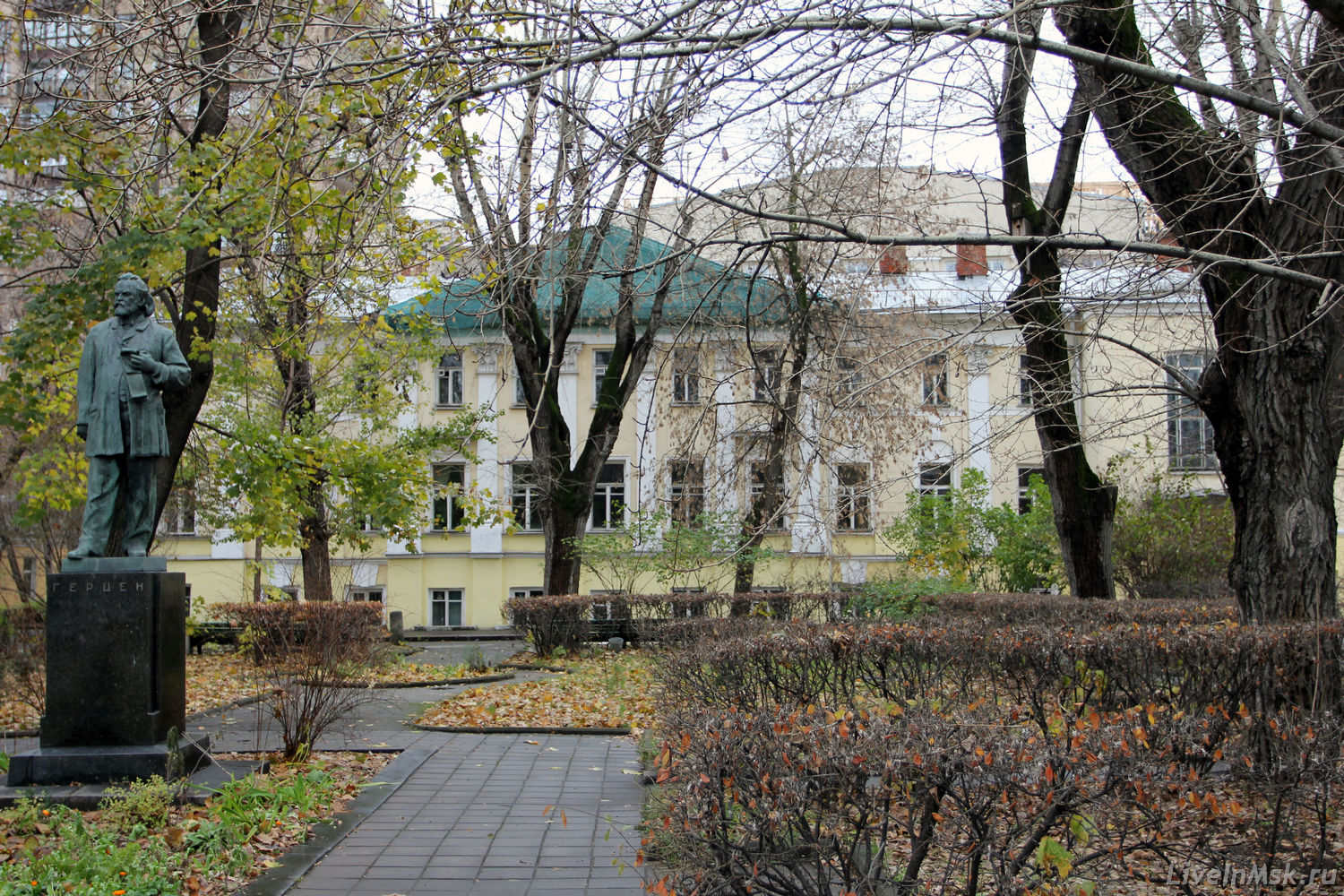 В жизни Бориса Владимировича было два суровых испытания
финская
          Война
            1939



Великая 
Отечественная
война
                 1941
На фронт оба раза он уходил добровольцем
Первое детское стихотворение "Морской бой" 
опубликовано в  журнале «Затейник»
1947 году 
под псевдонимом                                                                             
 Борис Вест
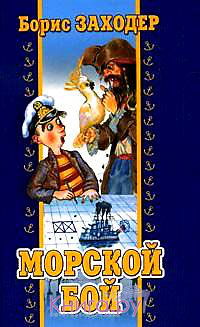 Часто терпит пораженьеСамый храбрый адмирал,Если место для сраженьяНеудачно он избрал
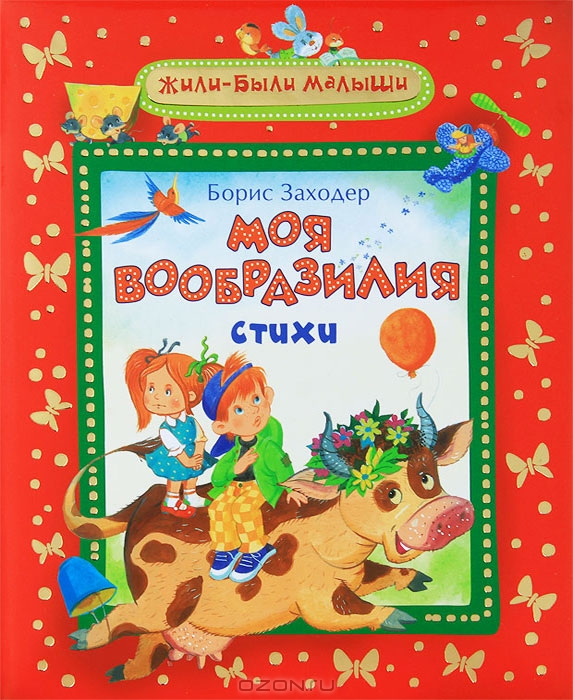 Печатался в журнале
 «Мурзилка»,
 газете «Пионерская правда», 
выпустил сборники стихов :
"На задней парте"
"Мартышкино завтра"
"Никто и другие"
"Кто на кого похож" 
 "Товарищам детям"
"Школа для птенцов " 
"Считалия" 
"Моя Вообразилия"
Заслуженной популярностью пользуются и произведения Заходера, написанные в прозе:  "Русачок"(1967)
"Почему рыбы молчат"(1970)
"Добрый носорог"(1977)
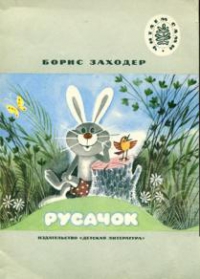 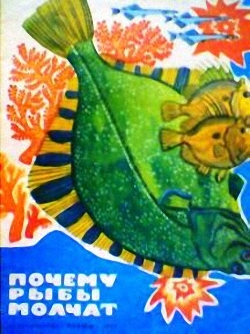 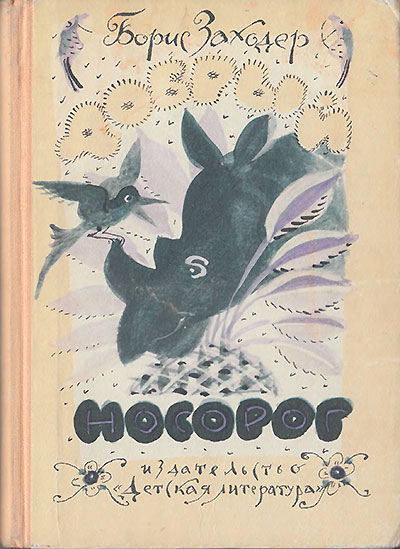 Кроме «родных» есть у Бориса Владимировича и «иностранные» книжки.С его помощью «англичане» Питер Пэн, Мэри Поппинс выучили русский язык. И как все радовались, когда раздавалась песенка 
     

    Приятное дело —Озорничать!Не остановишься —Стоит начать
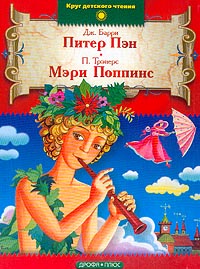 Мультфильм«Винни-Пух и все-все»
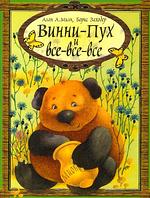 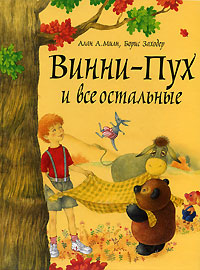 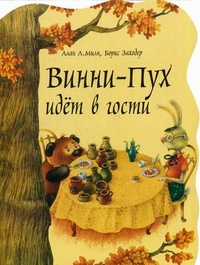 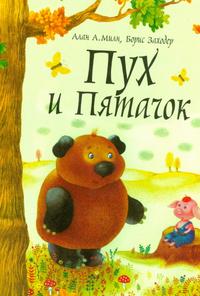 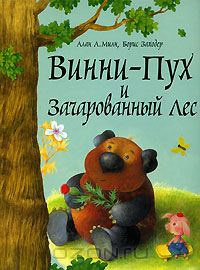 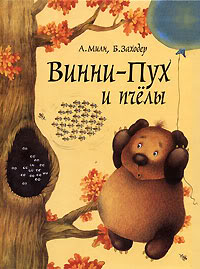 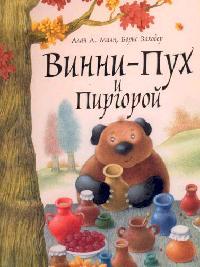 Также Борисом Заходером написана пьеса для детского театра: "Приключения Алисы в Стране Чудес" (1982)
Потом сборников было много: и совсем тонюсеньких, размером с ладонь, и увесистых томов. И в каждом масса фантазии, много шуток, иногда самая капелька печали и горечи, и необыкновенное количество игры. В его книжках :
Умеют Львы косматыеСкакать верхом на палочке,А мраморные статуиСыграют с вами в салочки!
А как умеют кувыркаться слова в его стихах!
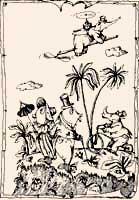 Вызывает удивленьеПрилежание тюленье:Целый деньЛежит тюлень,И емуЛежать не лень!Жаль, тюленье прилежанье —Не пример для подражанья!
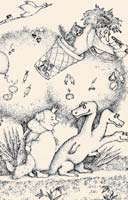 Впрочем, знаменитые стихи и сказки были еще впереди.
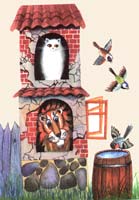 А начал Заходер с переводов.
Мальчишкой он решил 
утереть нос Жуковскому
 и перевёл 
«Лесного царя»      Гёте.
1955
вышел первый сборник поэта для ребят 
«На задней парте».
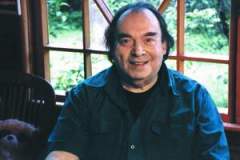 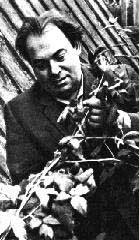 Борис Заходер был широко
 известен не только в нашей
 стране, но и за рубежом,
 он лауреат многих 
литературных 
премий, в том числе и 
Международной
 премии
 им. Г.Х.Андерсена.
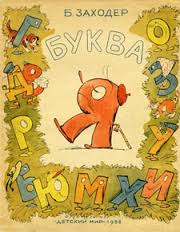 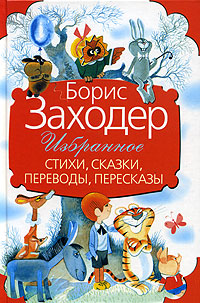 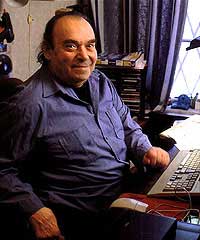 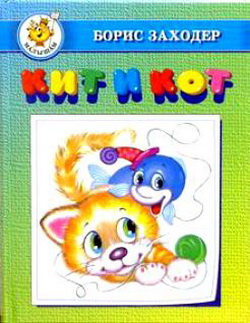 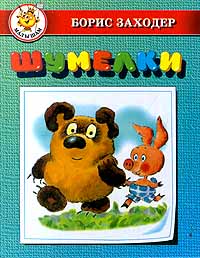 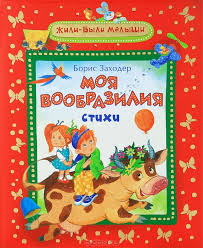 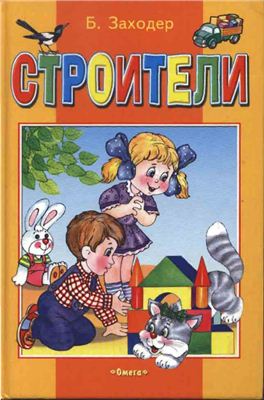 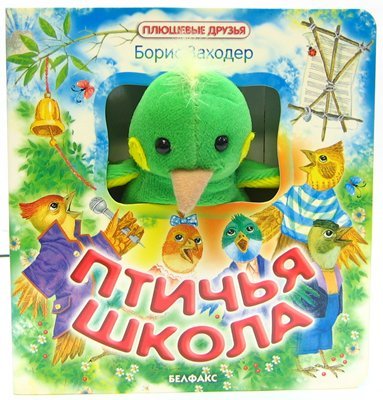 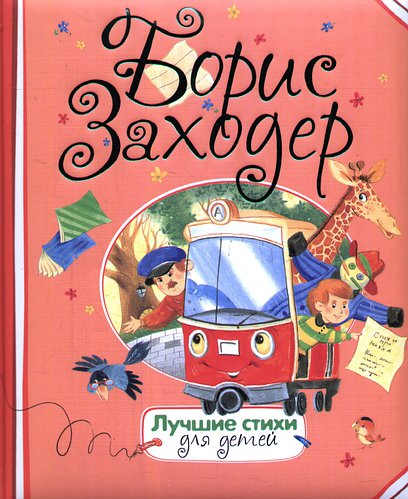 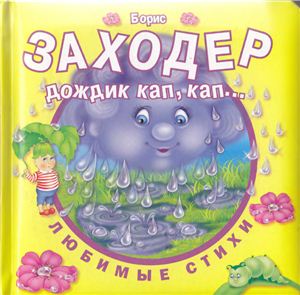 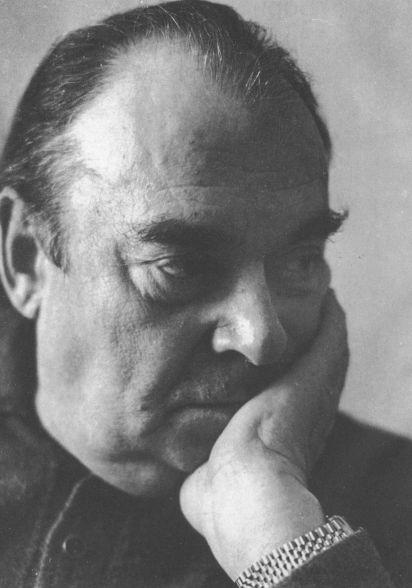 Скончался 
Борис Заходер 
7 ноября 
2000 года 
в Москве.
Перепутанные буквы
Расположи буквы так, чтобы получилось название стихов Б. Заходера:
   «ЧЬЯКОЛАПТИШ», «ТЫШКИНМАРМОД», «ЛИТАСЧИЯ», «КОЙМОЙБОРС», «КОЧАРУС», «МОХТАЯНАБУАКАЗ»
Герои сказок
Кому из героев сказок, чьи портреты представлены в галерее, принадлежат эти имена:Кашка. Отшельник. Пжик. Серая звёздочка. Чмок. Чистюха. Фип. Хрюк
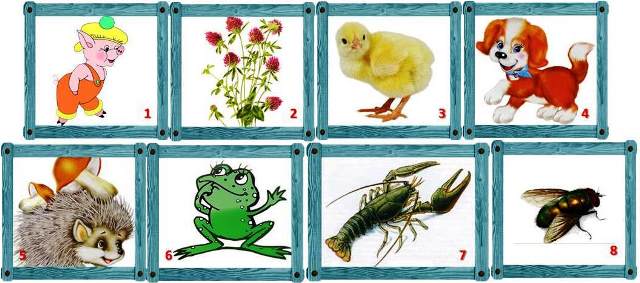 Восстановите в отрывках из стихотворений Б.В. Заходера пропущенные названия животных. Найдите их среди букв филворда. Слова располагаются по горизонтали и вертикали.1. ____ заржал: "А где карета? Я сейчас доставлю лето!2. Что ж ты, ____, такой колючий? - Это я на всякий случай!3. Все нуждаются в гимнастике. В том числе и ____.4. Носит мама -____ в тёплой сумке детвору.5. За стеклом свернулась ___. смотрит тупо и недобро.6. Этот ___ - наш земляк. Называется русак.7. Целый день лежит ____, и лежать ему не лень.8. Только ночью страшен ___, а при свете он бессилен.9. С виду очень грозен ____. а ведь он большой добряк.10. Мудрейшая птица на свете ___, всё слышит, но очень скупа на слова.11. Тут шла ___ через мост - четыре лапы, пятый хвост.12. Объявился в доме вдруг очень вежливый ____.13. Вот ___. Он дик и злобен, но зато вполне съедобен.14. Если сможешь, угадай, что наш скажет ____.15. Больше всех на суше он, очень, очень добрый ___.16. ___всех смешит, потому что не спешит.17. Мне очень нравится ___ - высокий рост и кроткий нрав.18. Слава Богу, что ___ - очень маленький зверёк.19. Хватать, глотать умеют ___ - другой не нужно им науки.20. ___ решил, что он жираф, и ходит, голову задрав.21. Славный домик, милый ___, только очень узкий вход.22.___ спросил у кенгуру: - Как выносишь ты жару?